Check your answers…
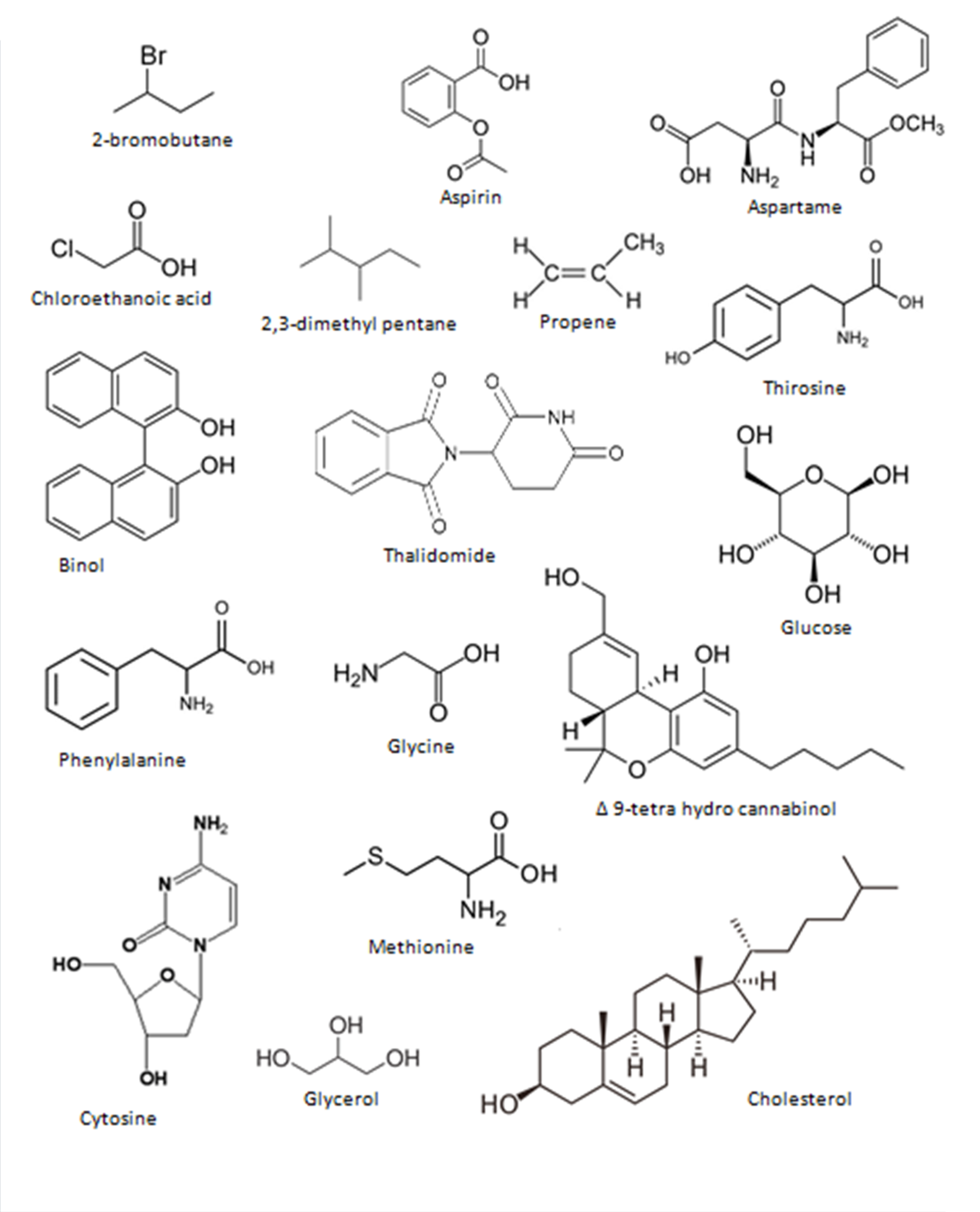 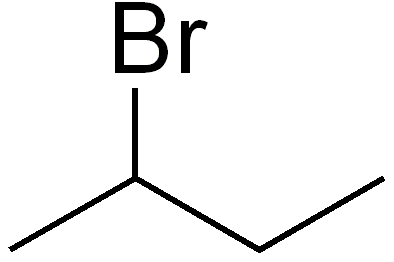 *
2-bromobutane
Check your answers…
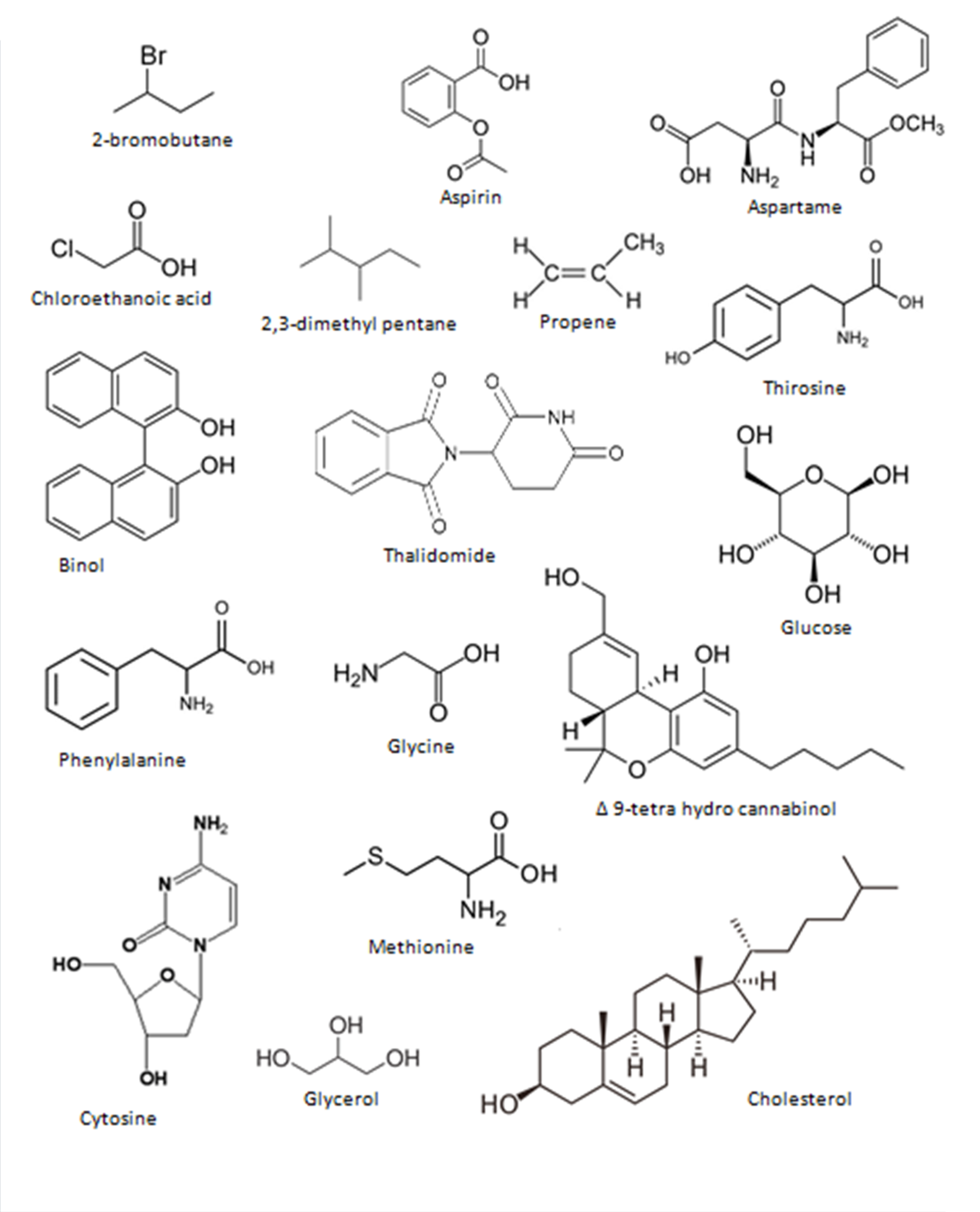 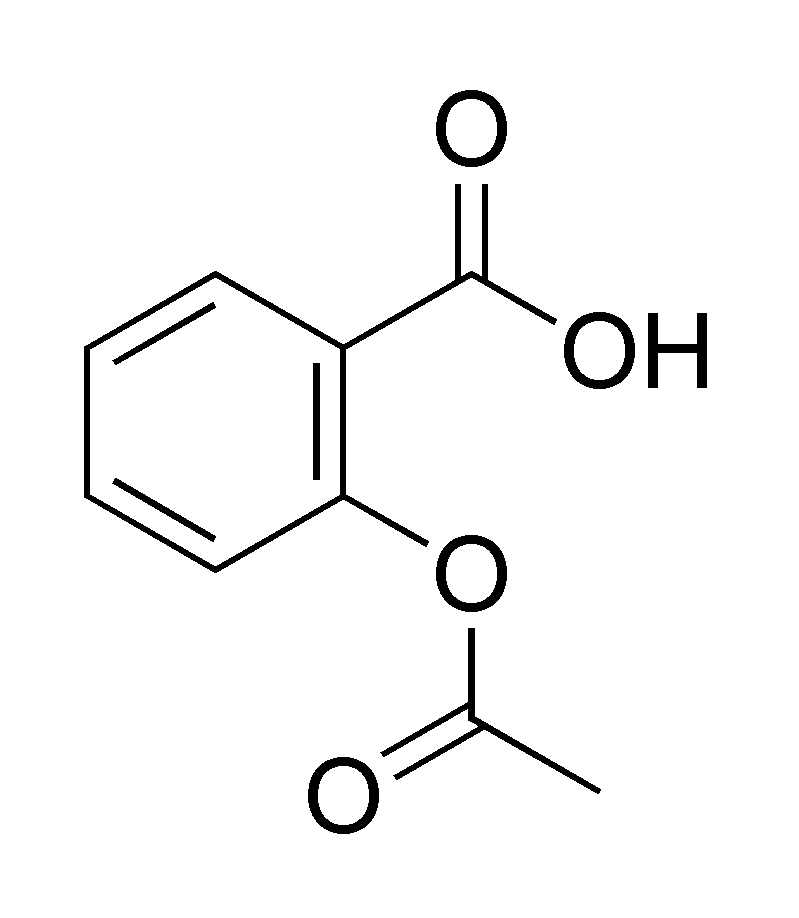 Aspirin
No chiral carbon atoms
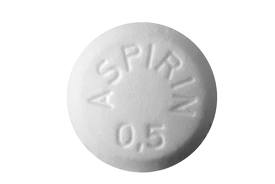 Check your answers…
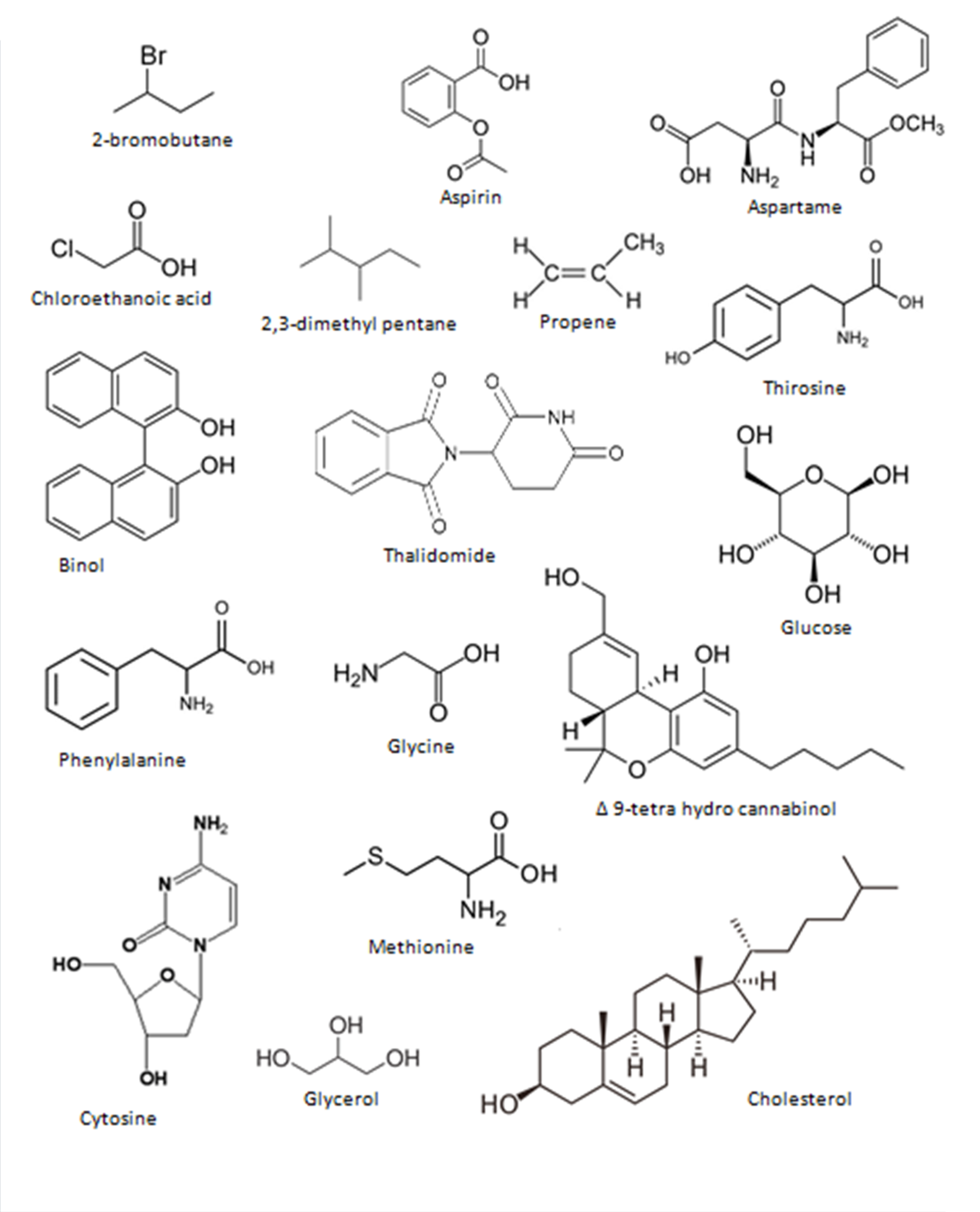 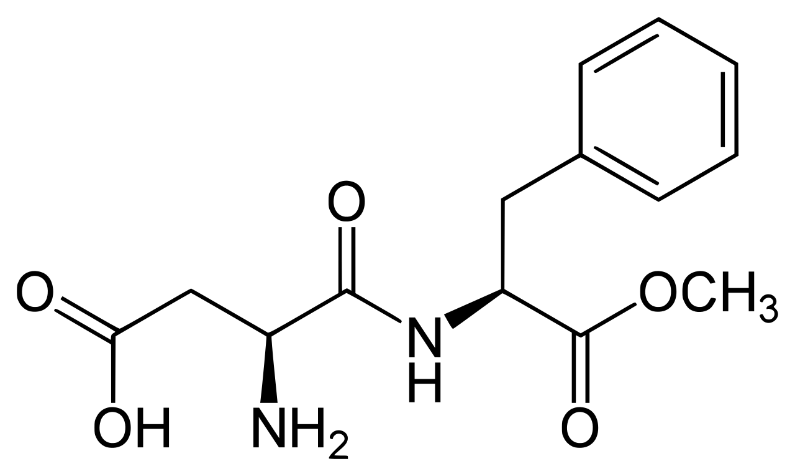 *
*
Aspartame
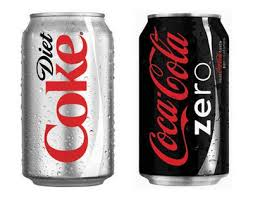 Check your answers…
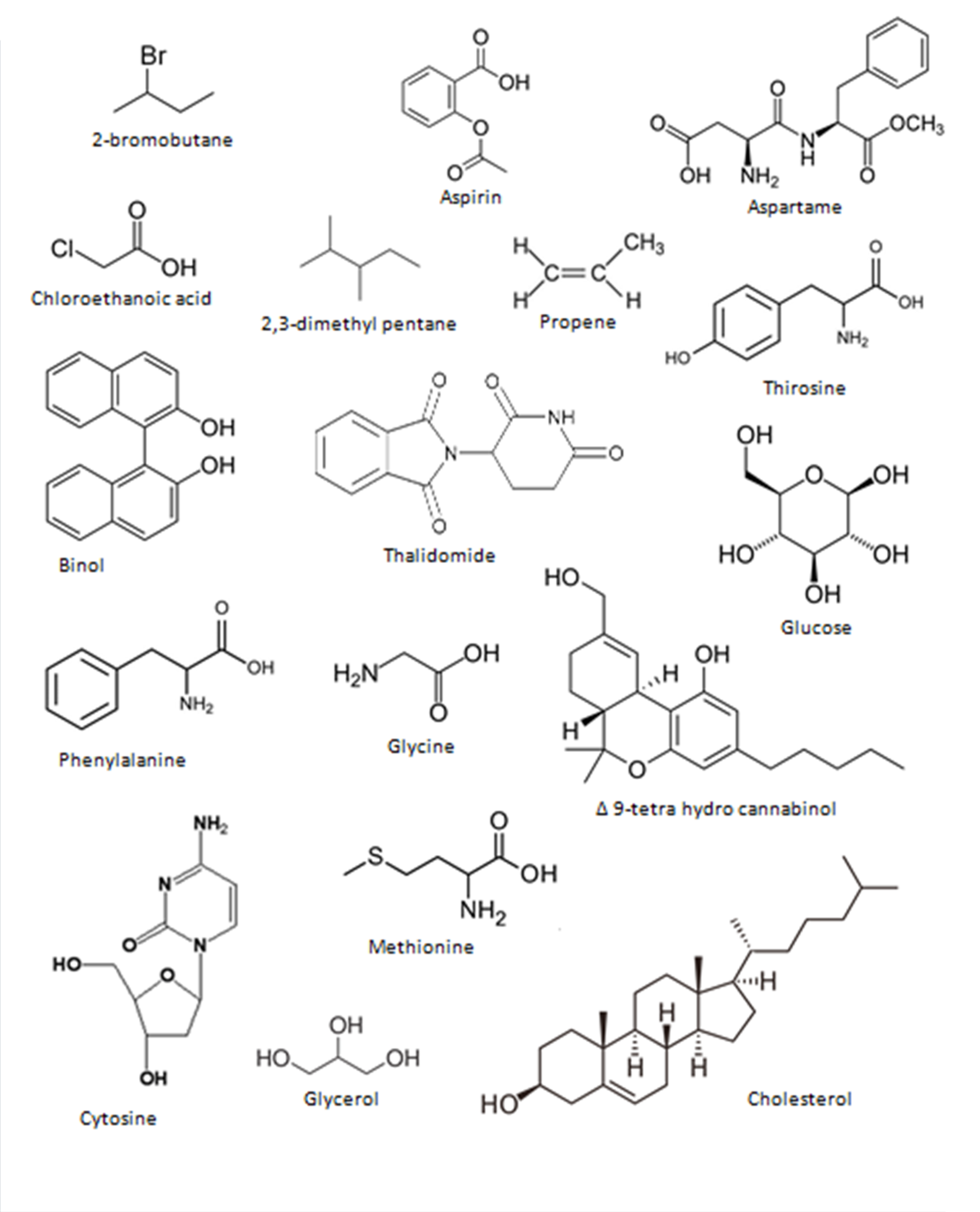 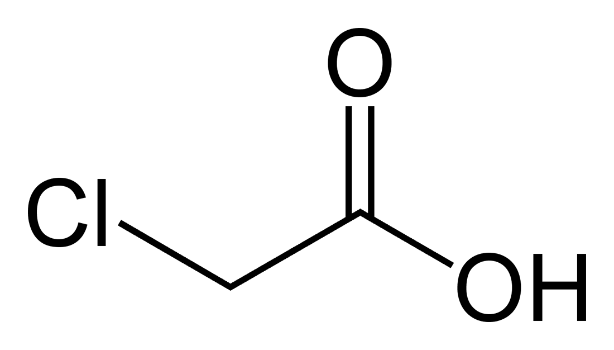 Chloroethanoic acid
No chiral carbon atoms
Check your answers…
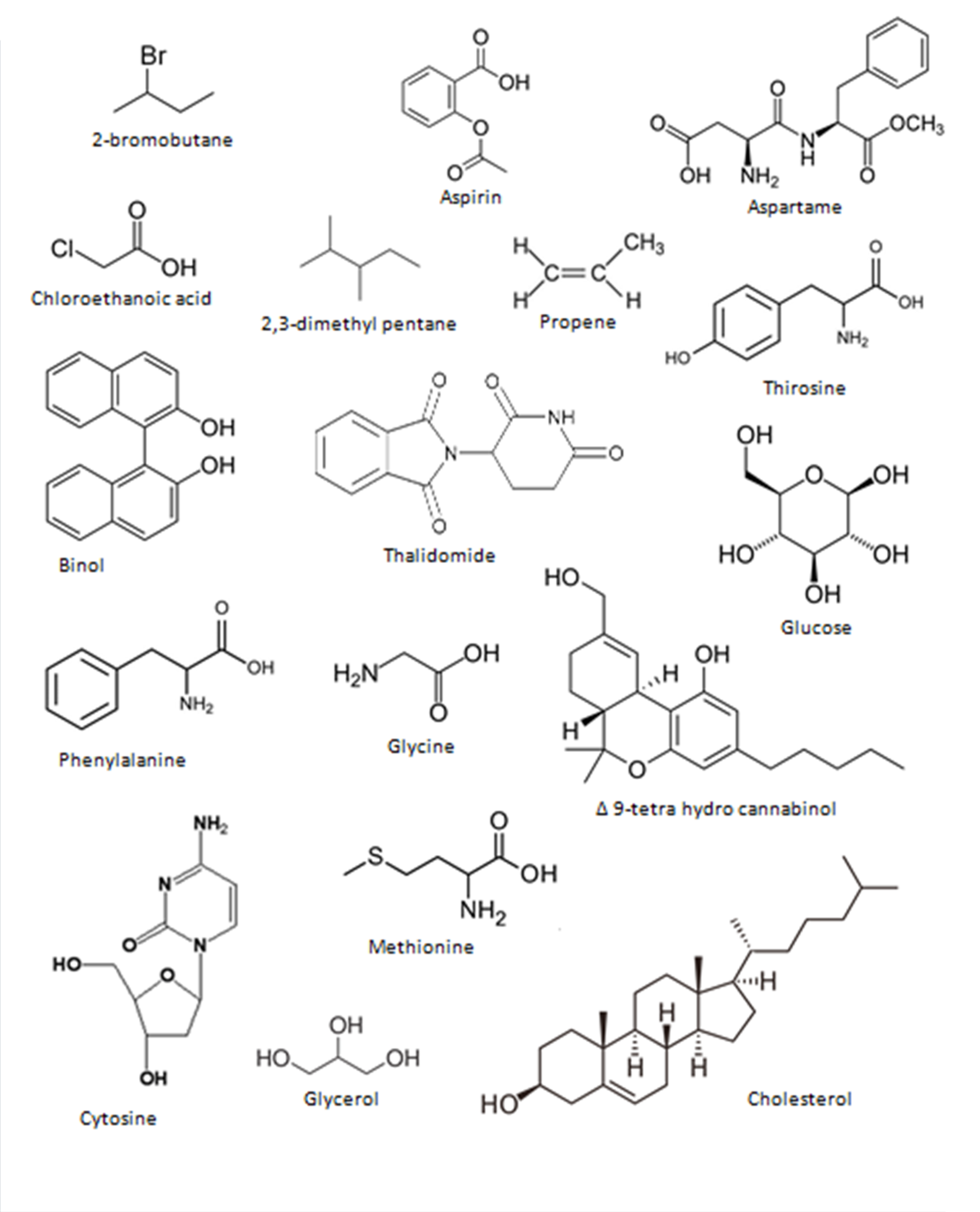 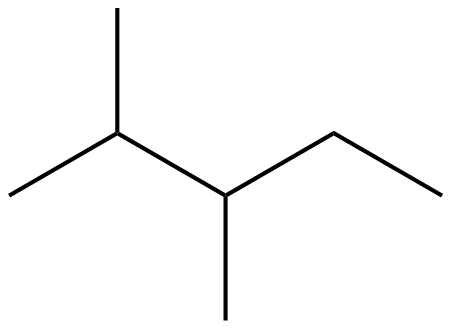 *
2,3-dimethyl pentane
Check your answers…
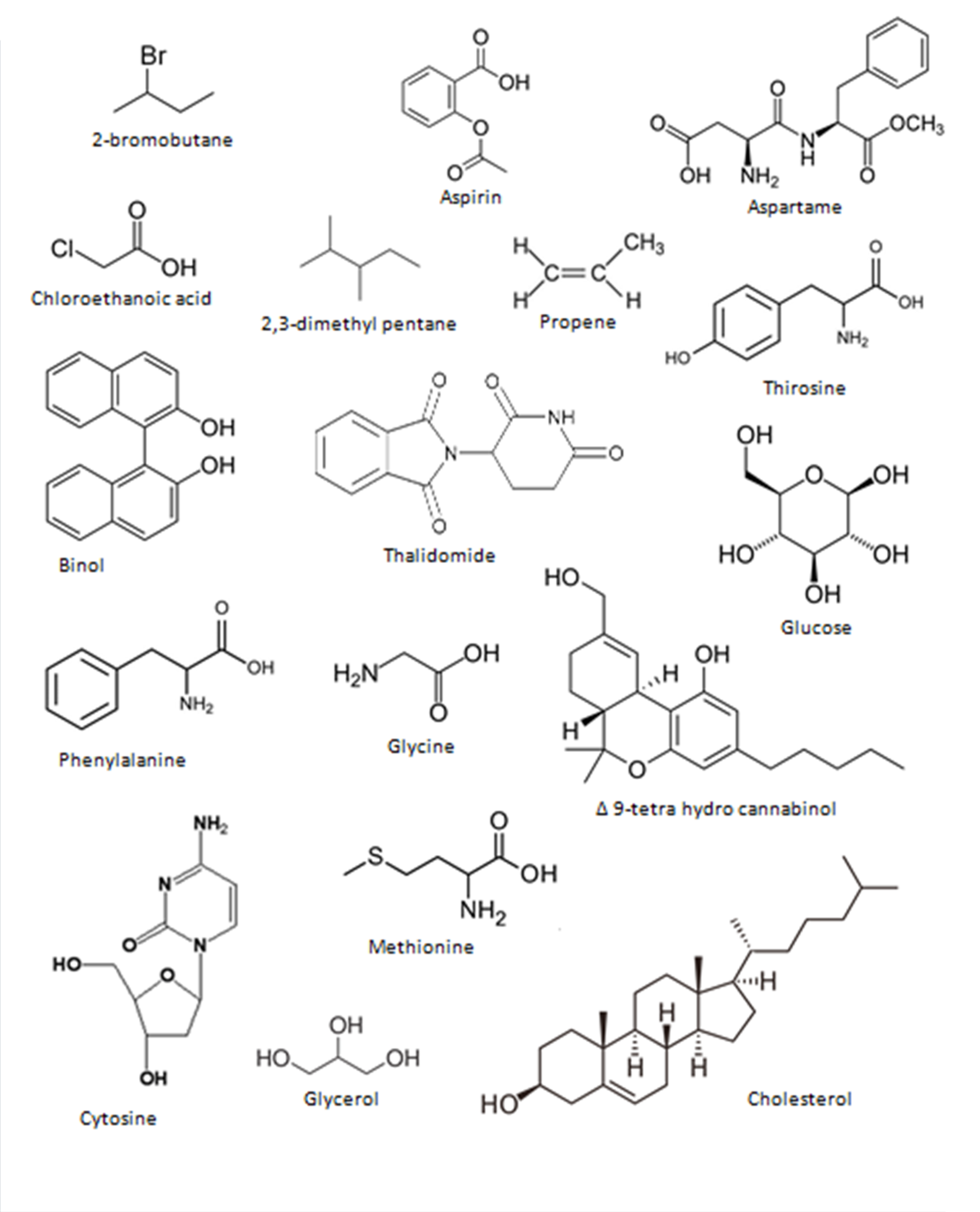 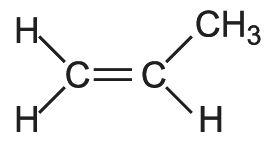 Propene
No chiral carbon atoms
Check your answers…
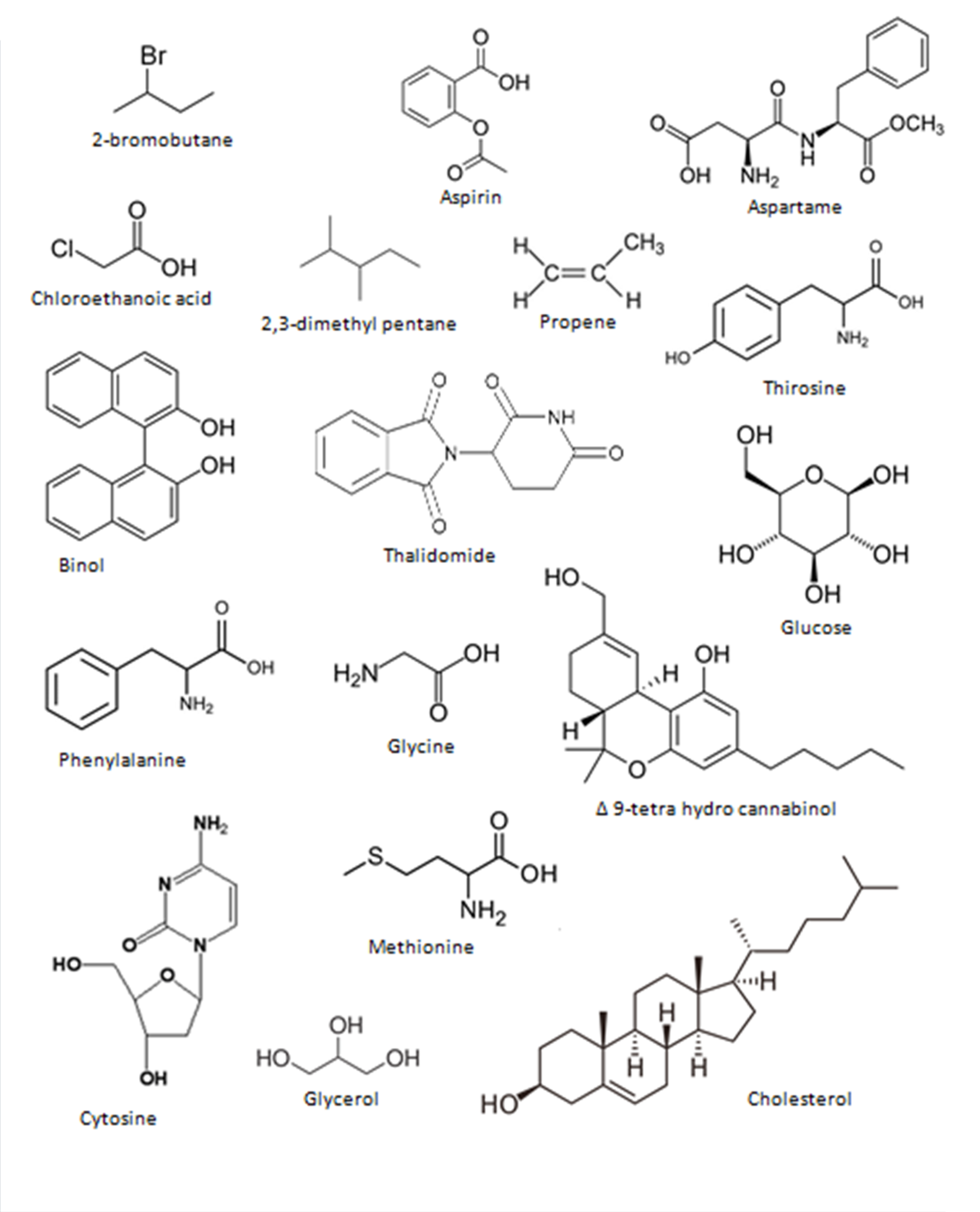 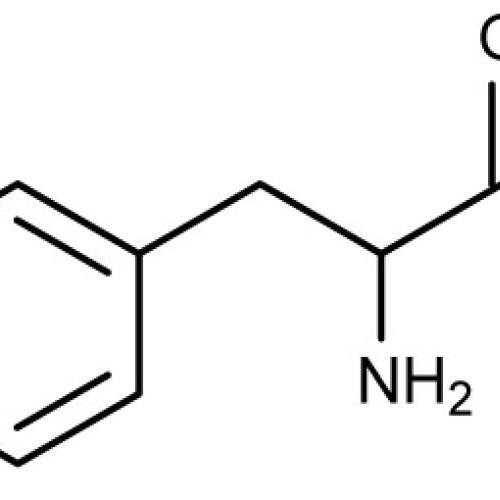 *
Thirosine
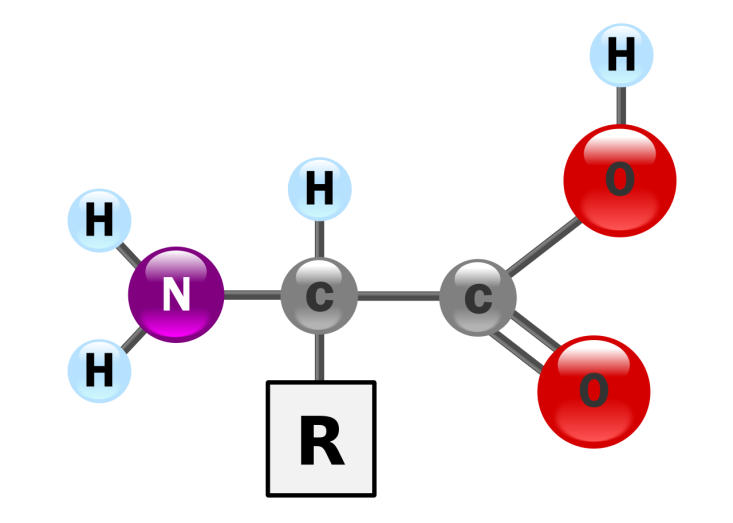 Check your answers…
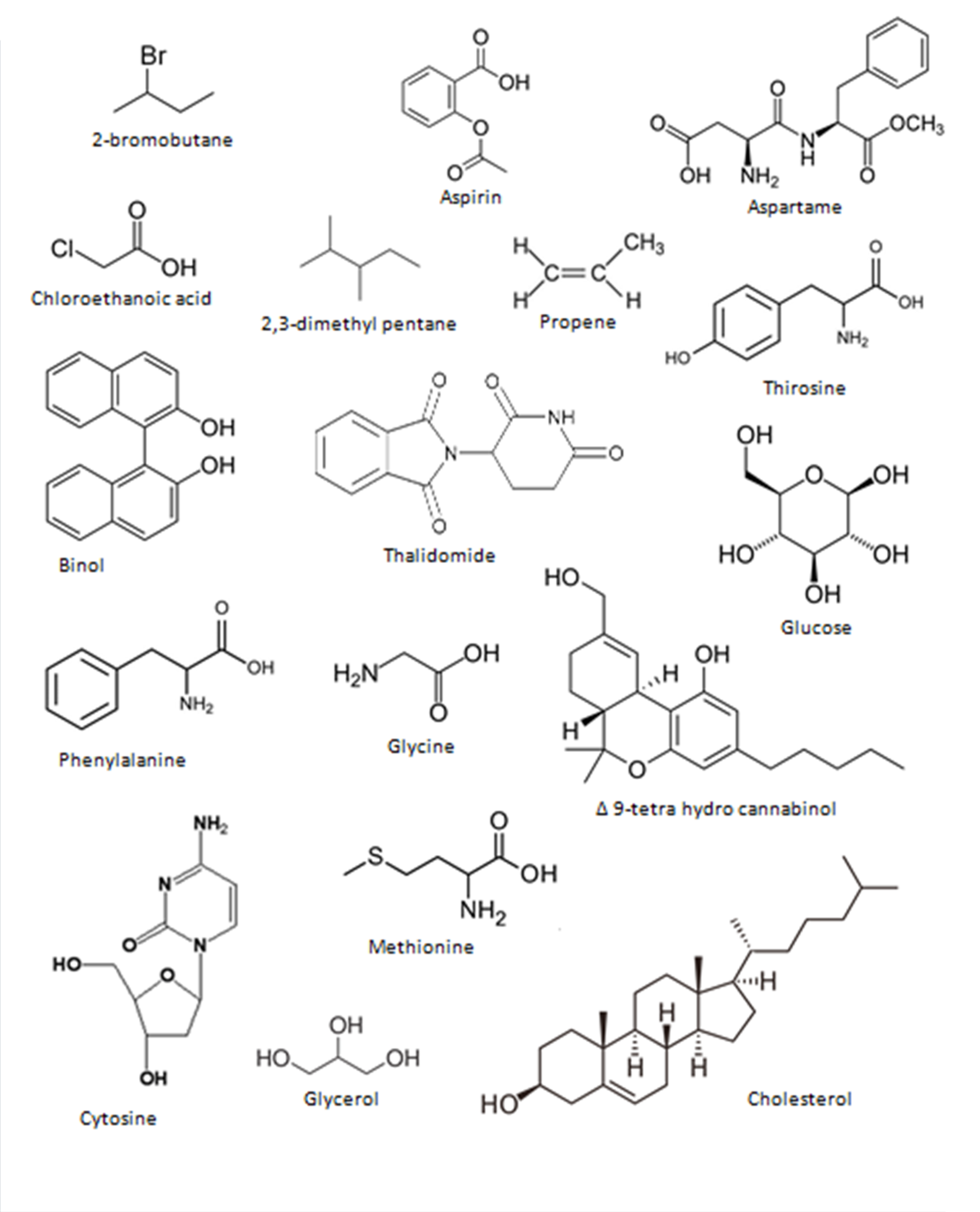 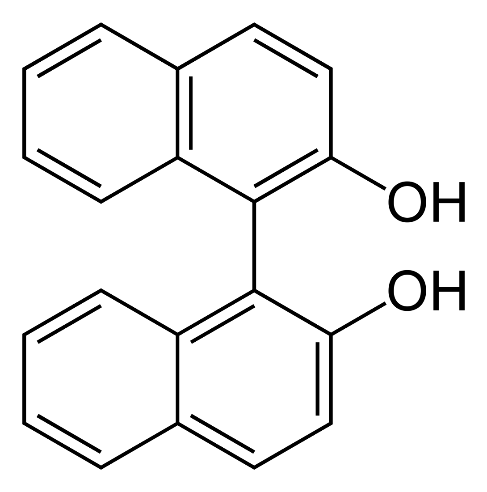 Binol
No chiral carbon atoms
Check your answers…
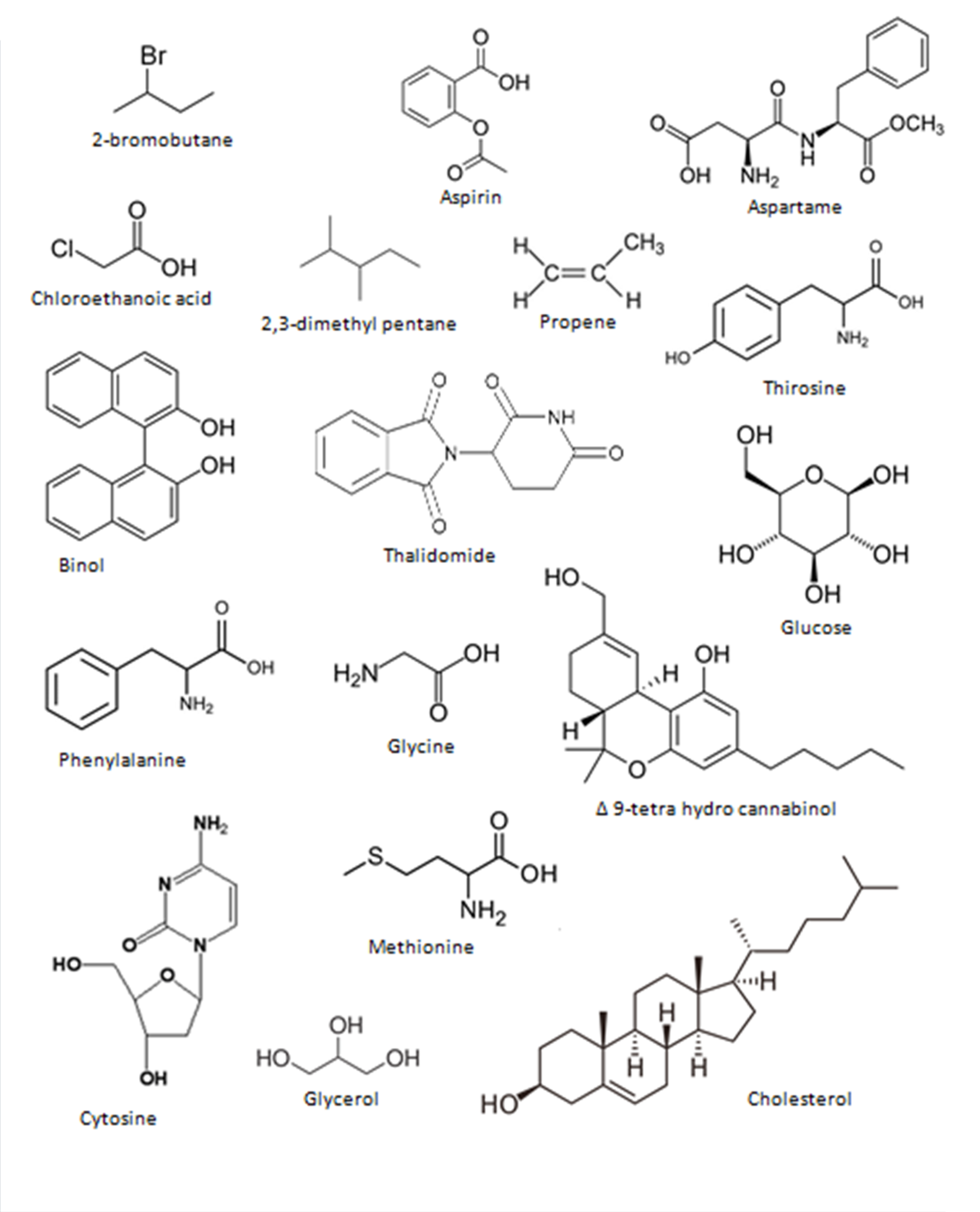 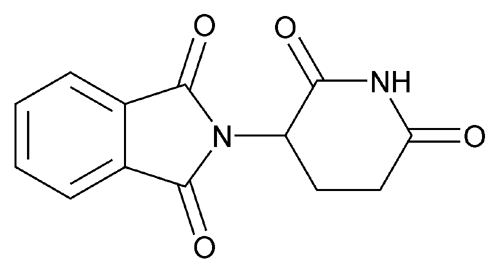 *
Thalidomide
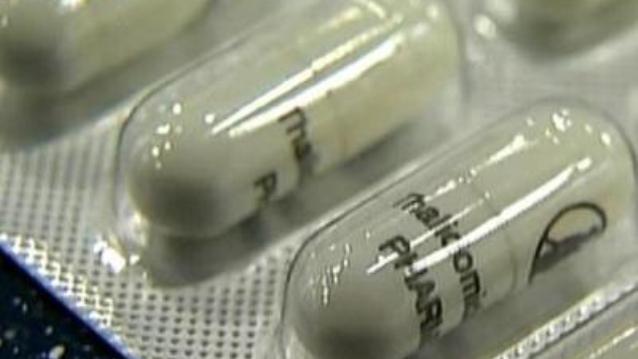 Check your answers…
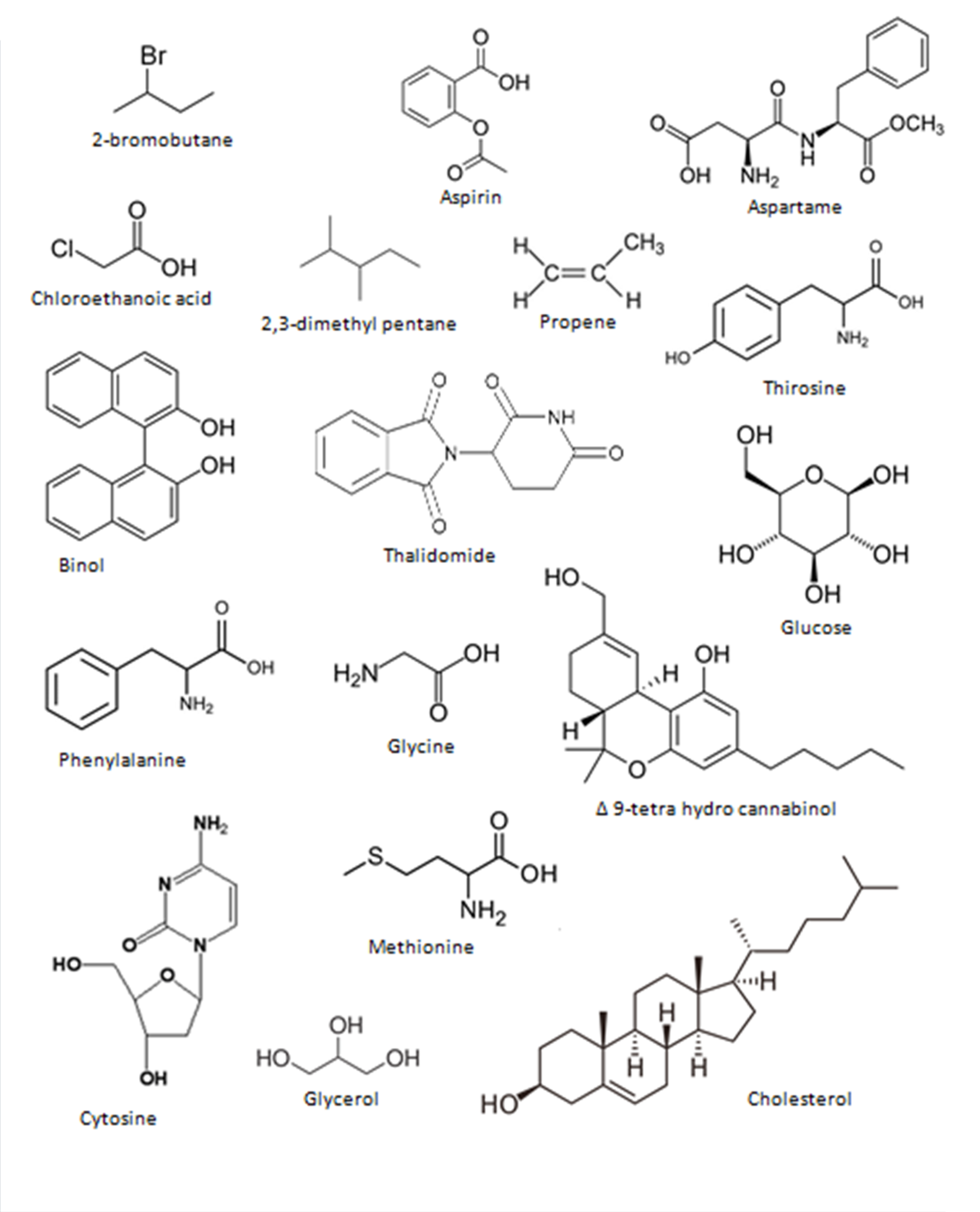 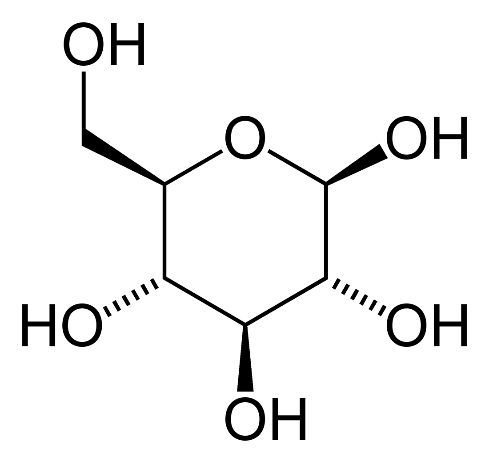 *
*
*
*
*
Glucose
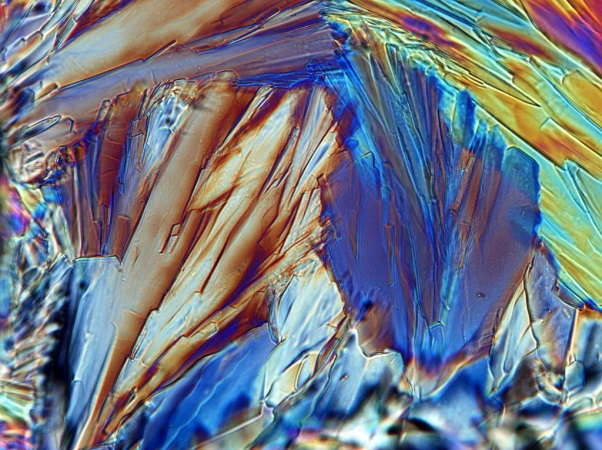 Check your answers…
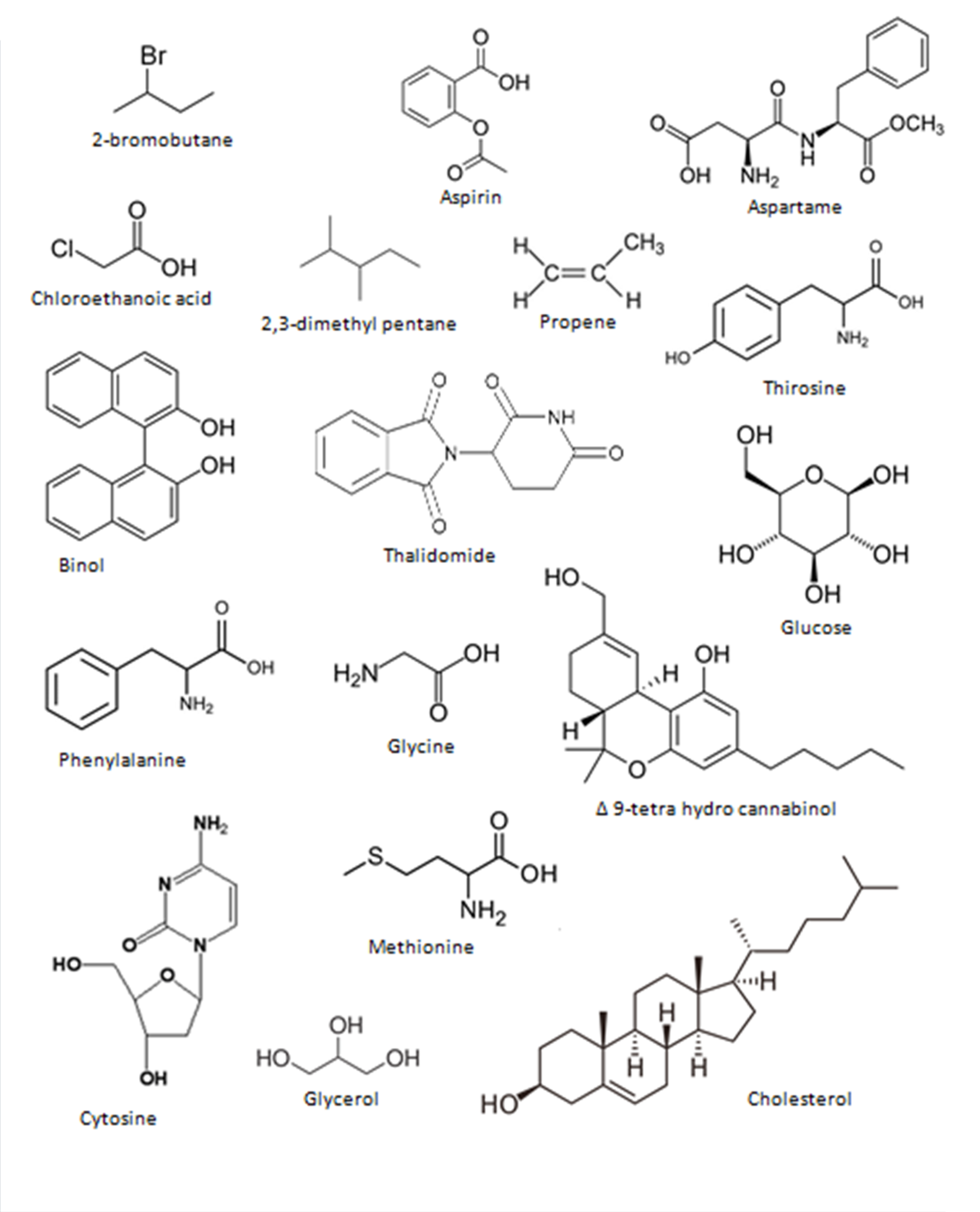 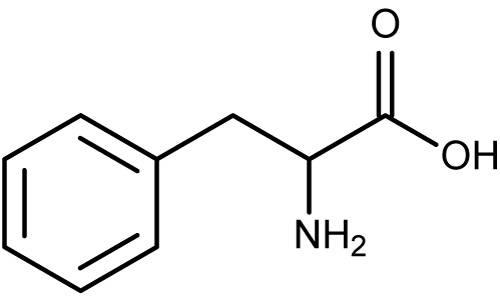 *
Phenylalanine
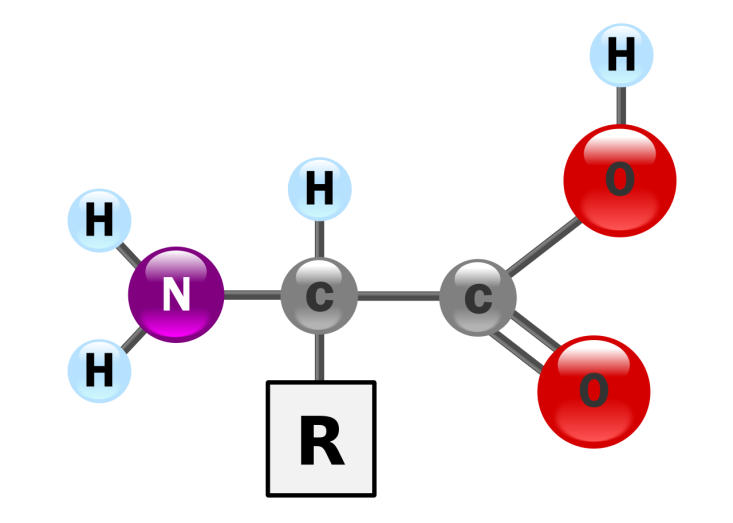 Check your answers…
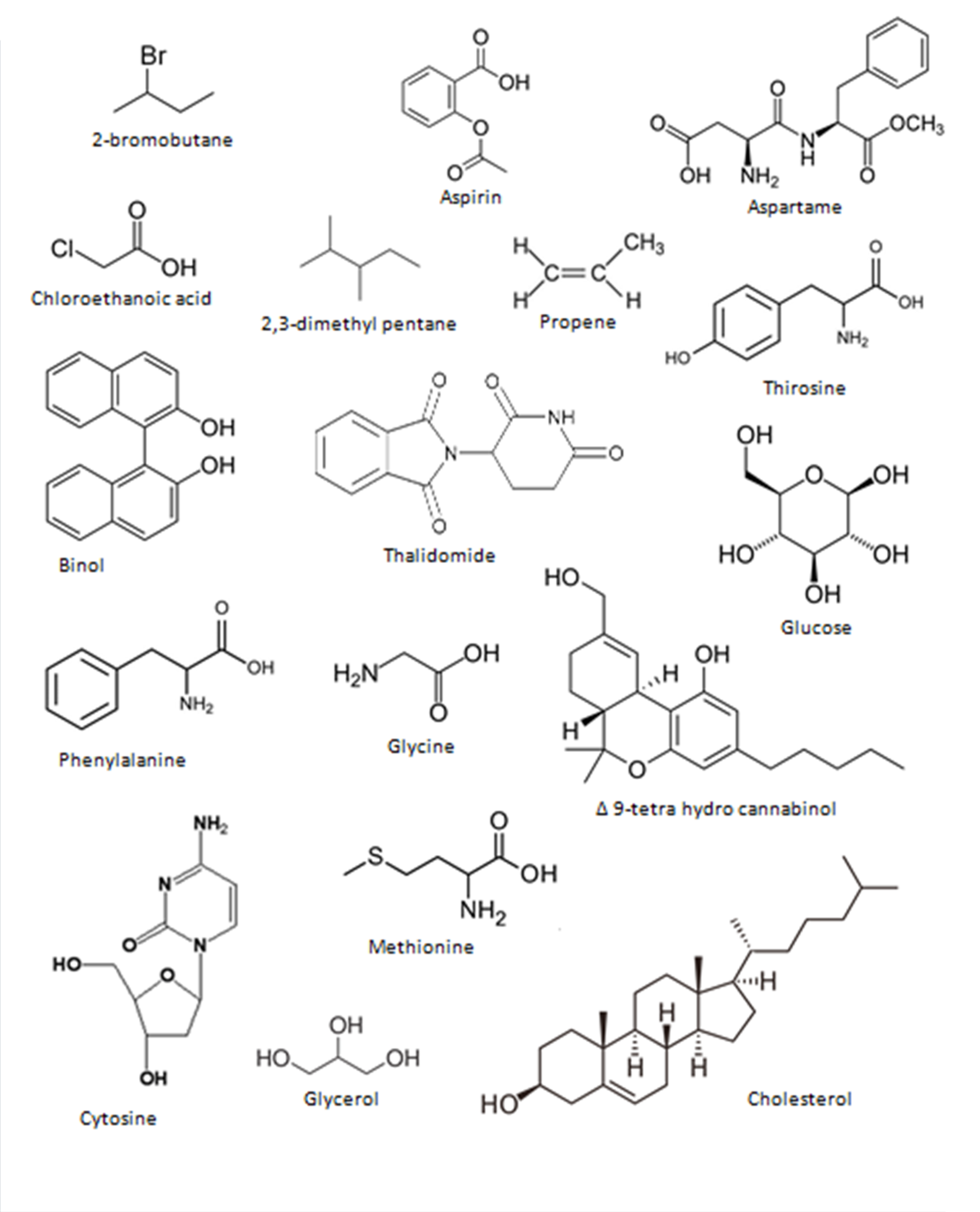 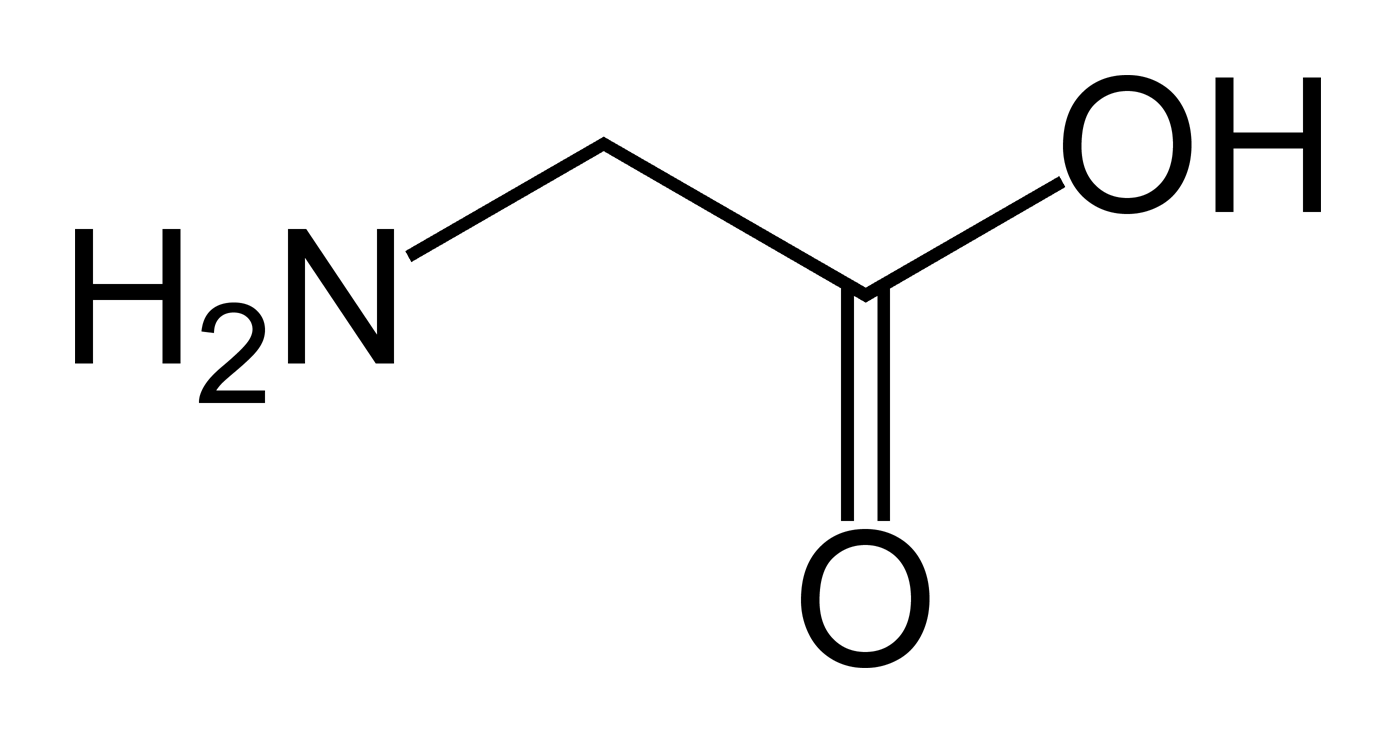 Glycine
No chiral carbon atoms
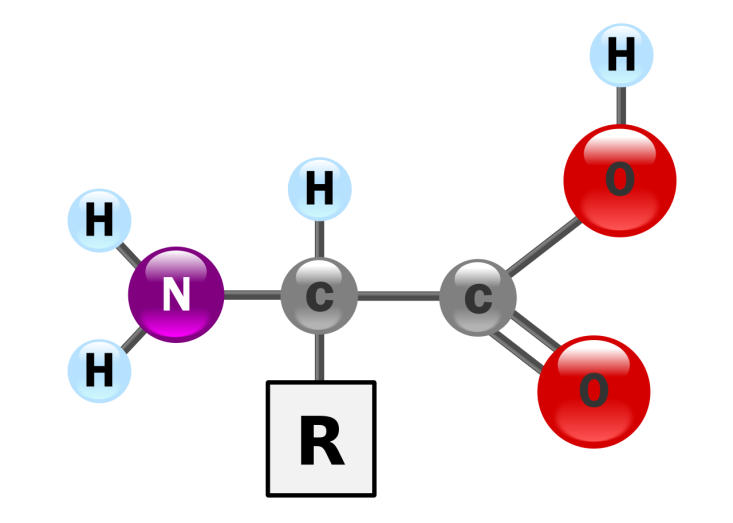 Check your answers…
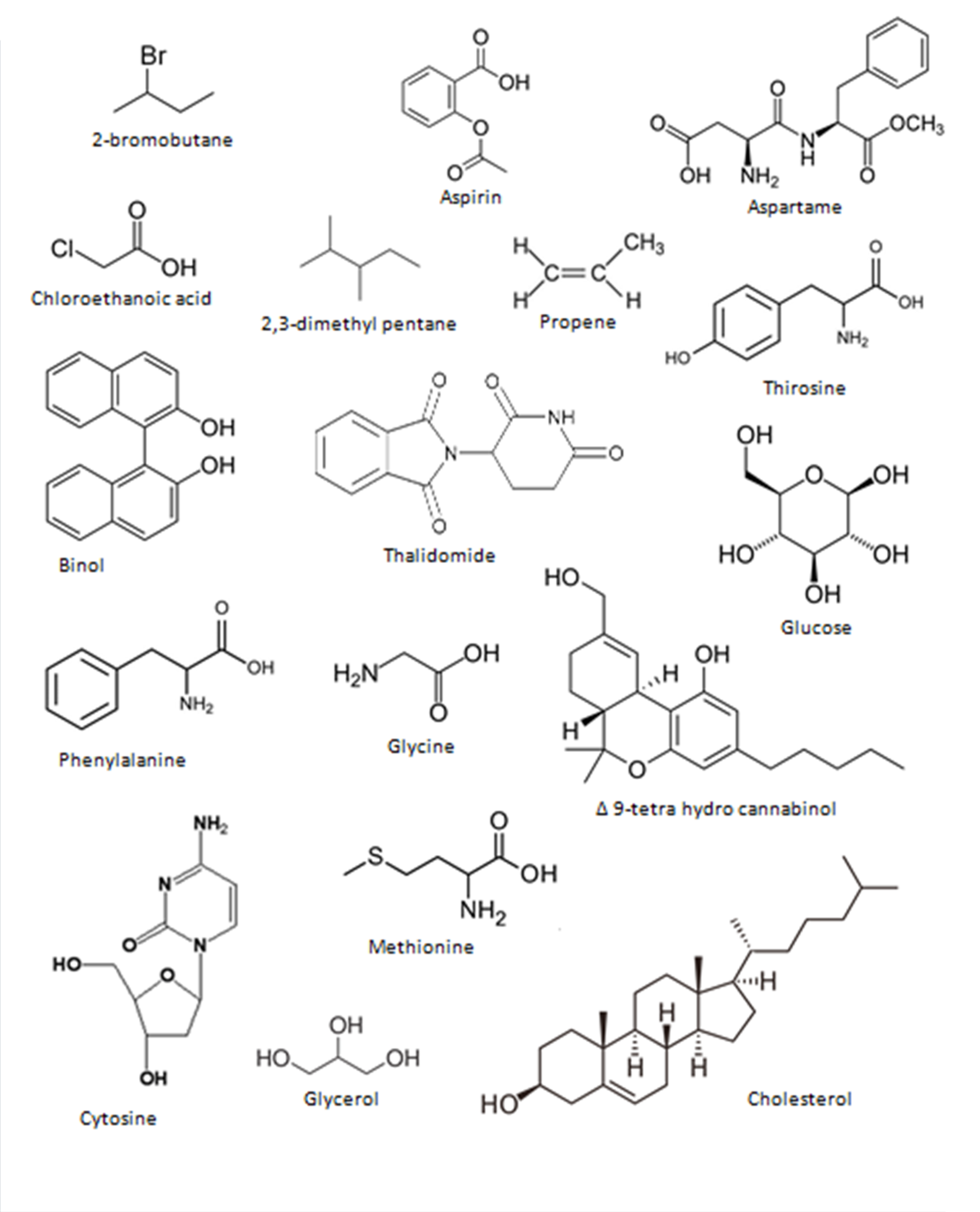 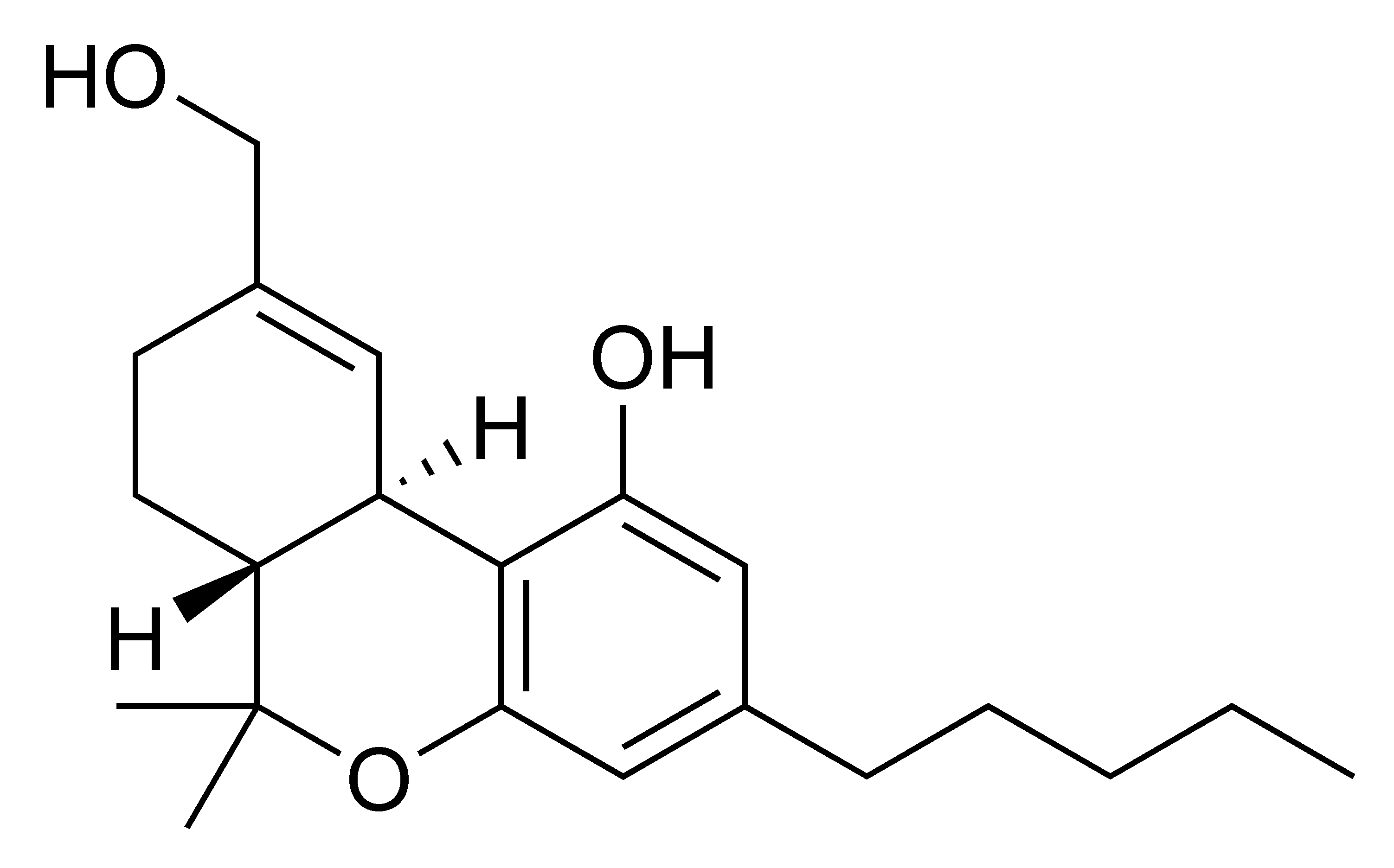 *
*
∆ 9-tetrahydrocannabinol
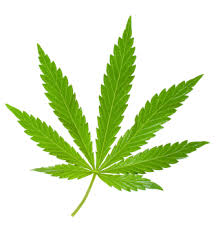 Check your answers…
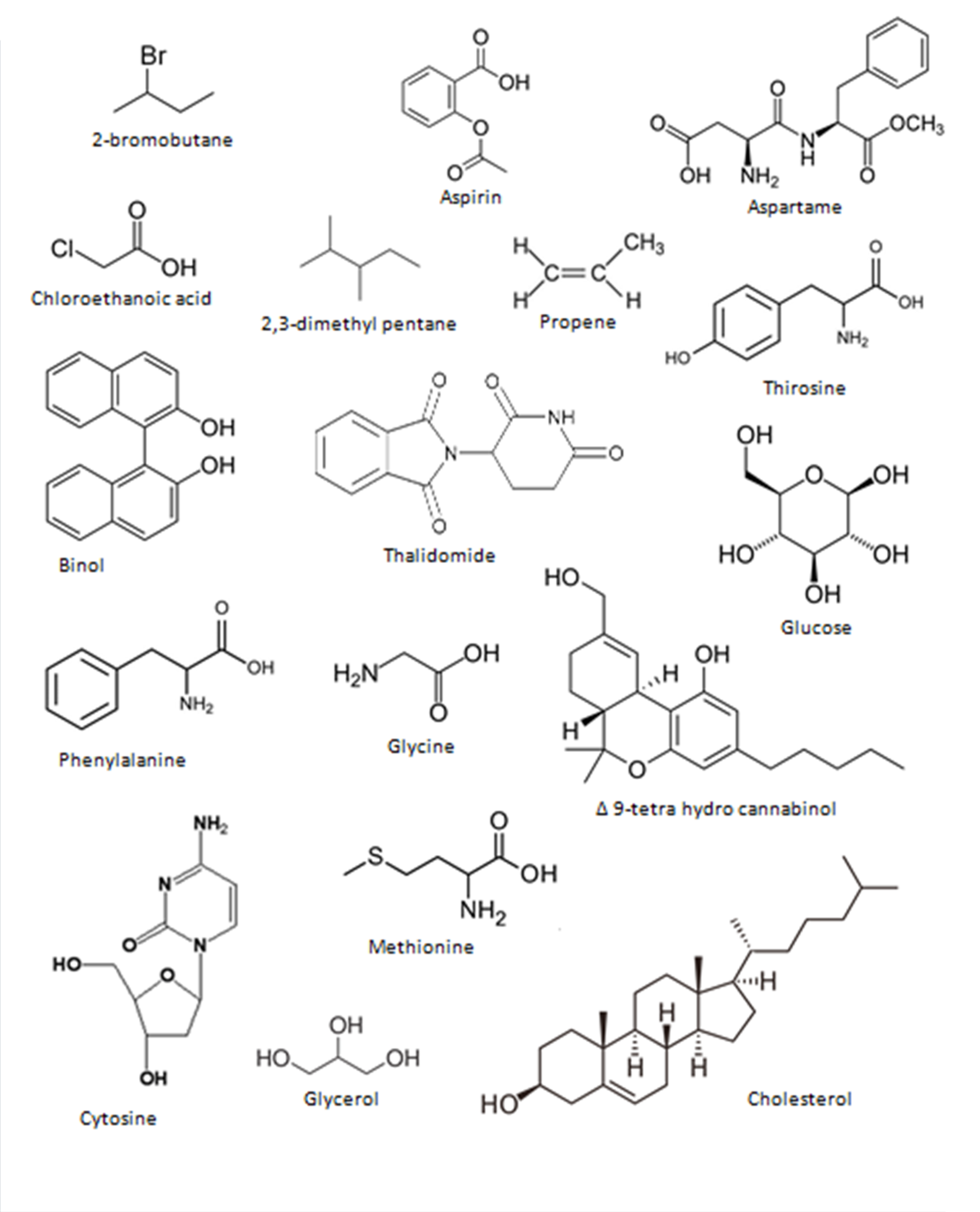 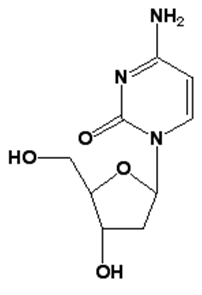 *
*
*
Cytosine
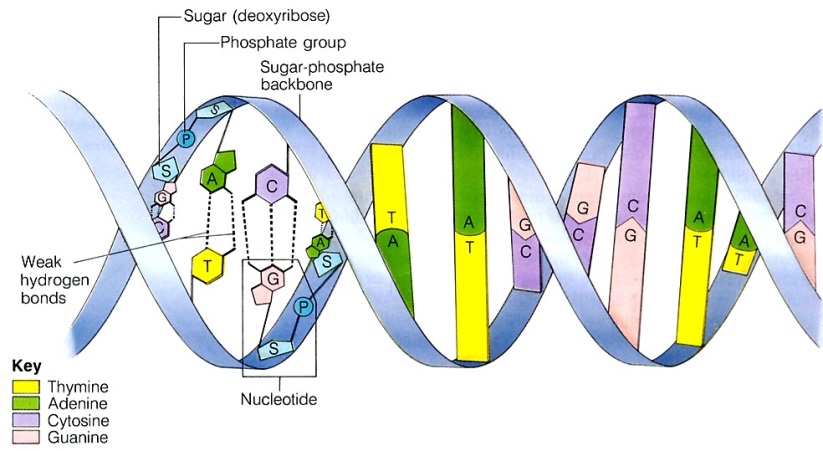 Check your answers…
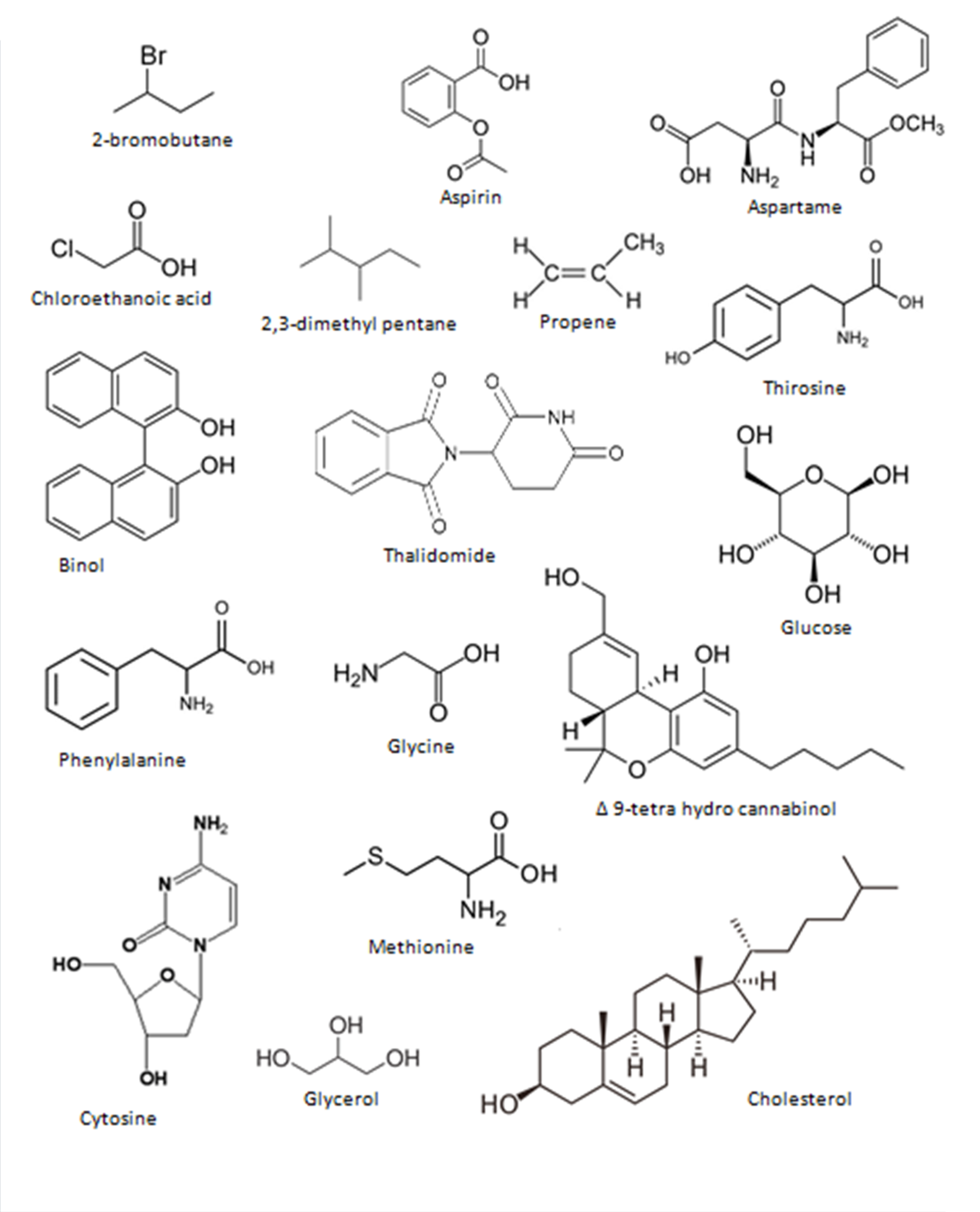 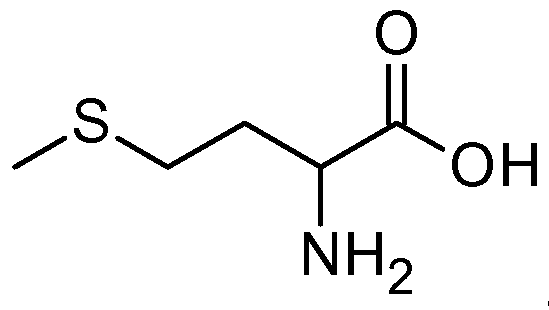 *
Methionine
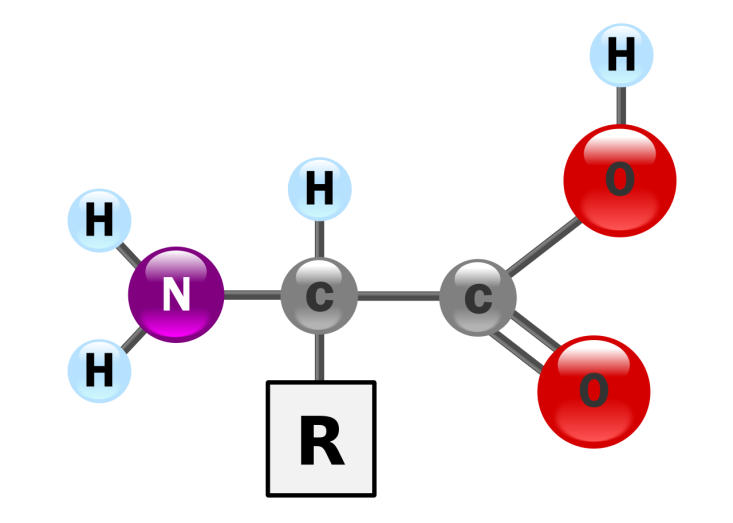 Check your answers…
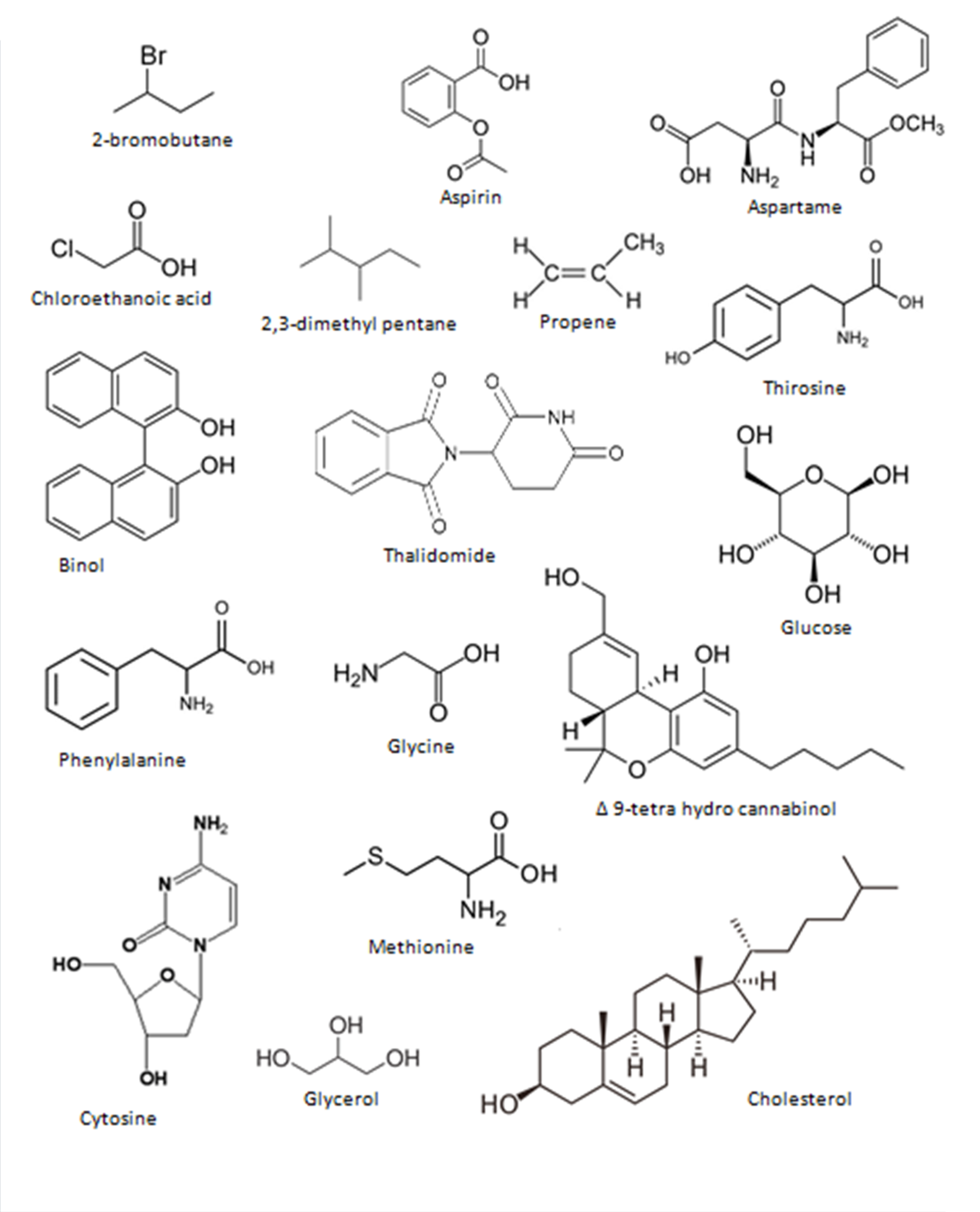 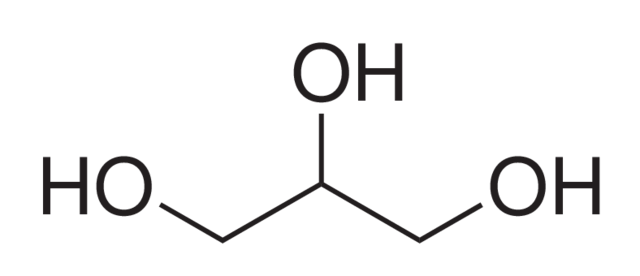 Glycerol
No chiral carbon atoms
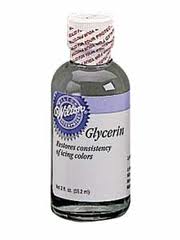 Check your answers…
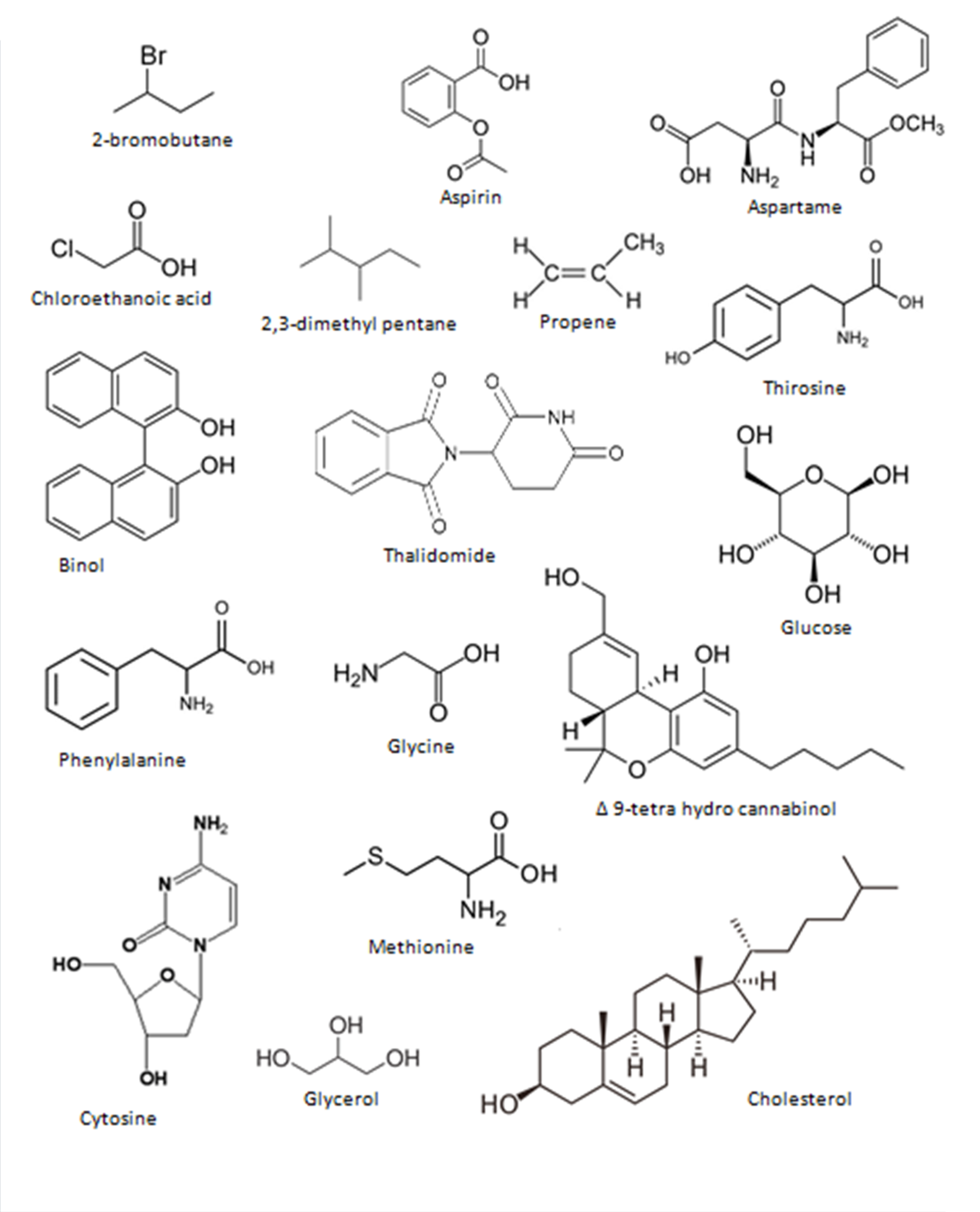 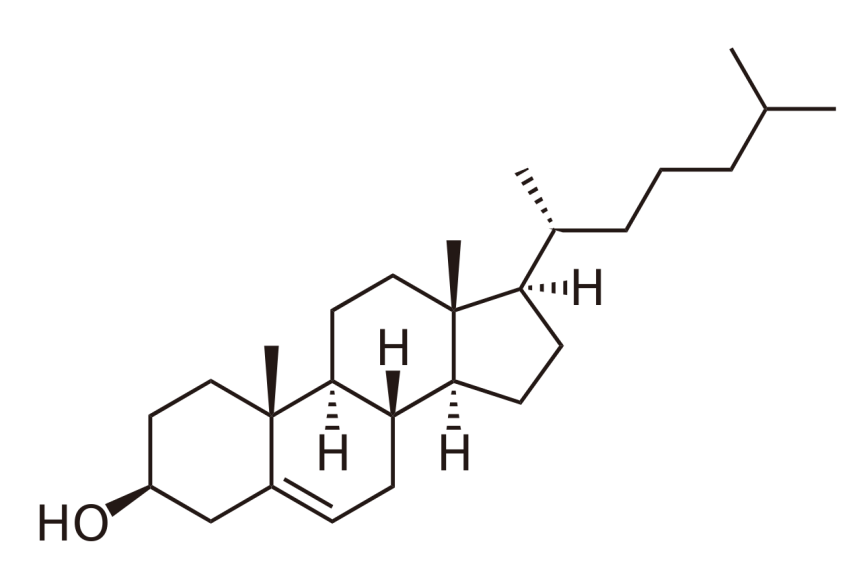 *
*
*
*
*
*
*
*
Cholesterol
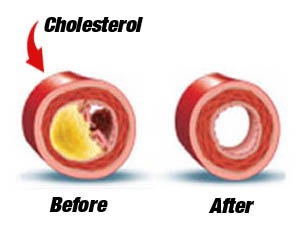